Организация плавания в детском саду
Инструктор по физической культуре 
и плаванию: 
Великанова Т.С.
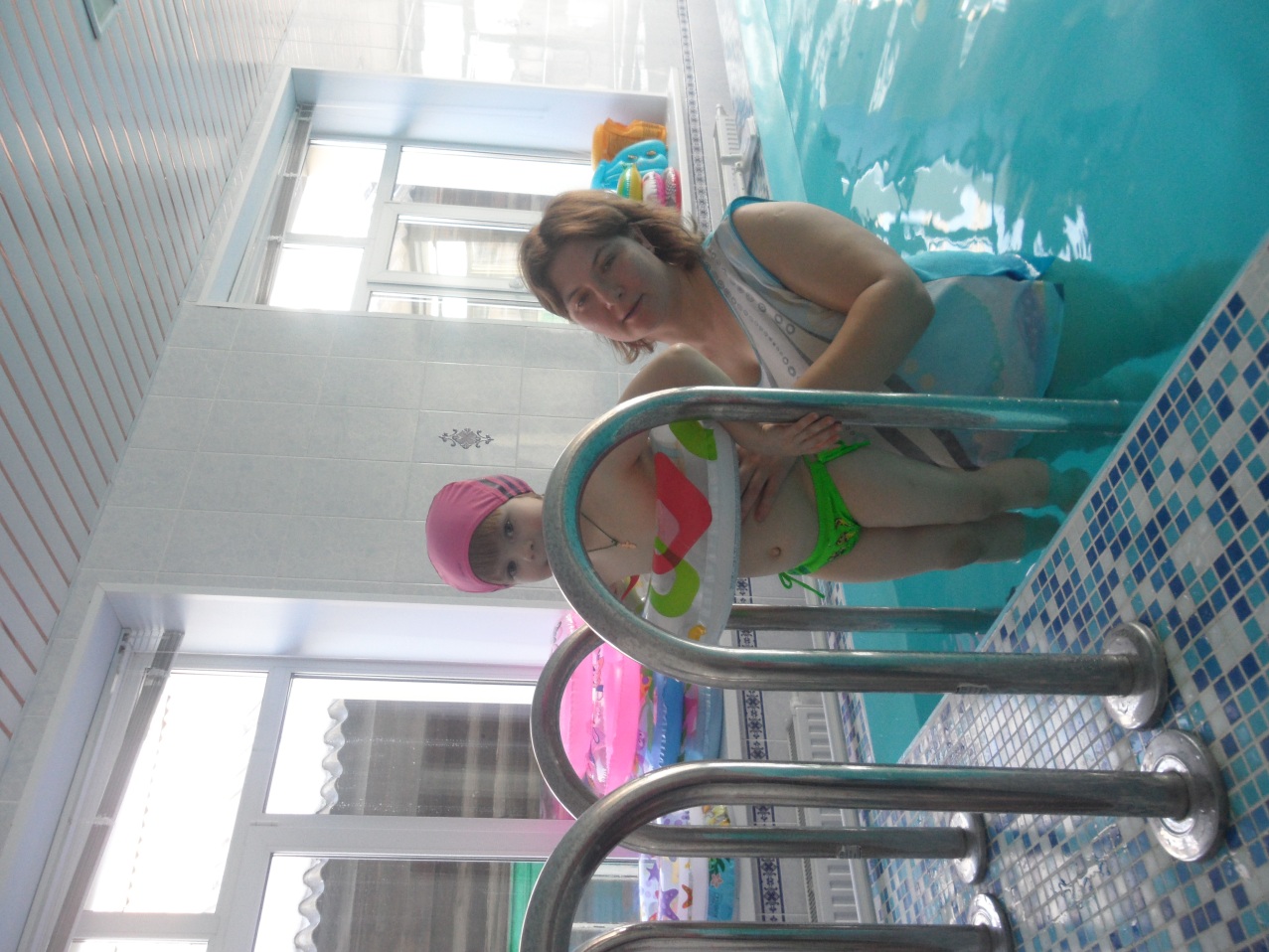 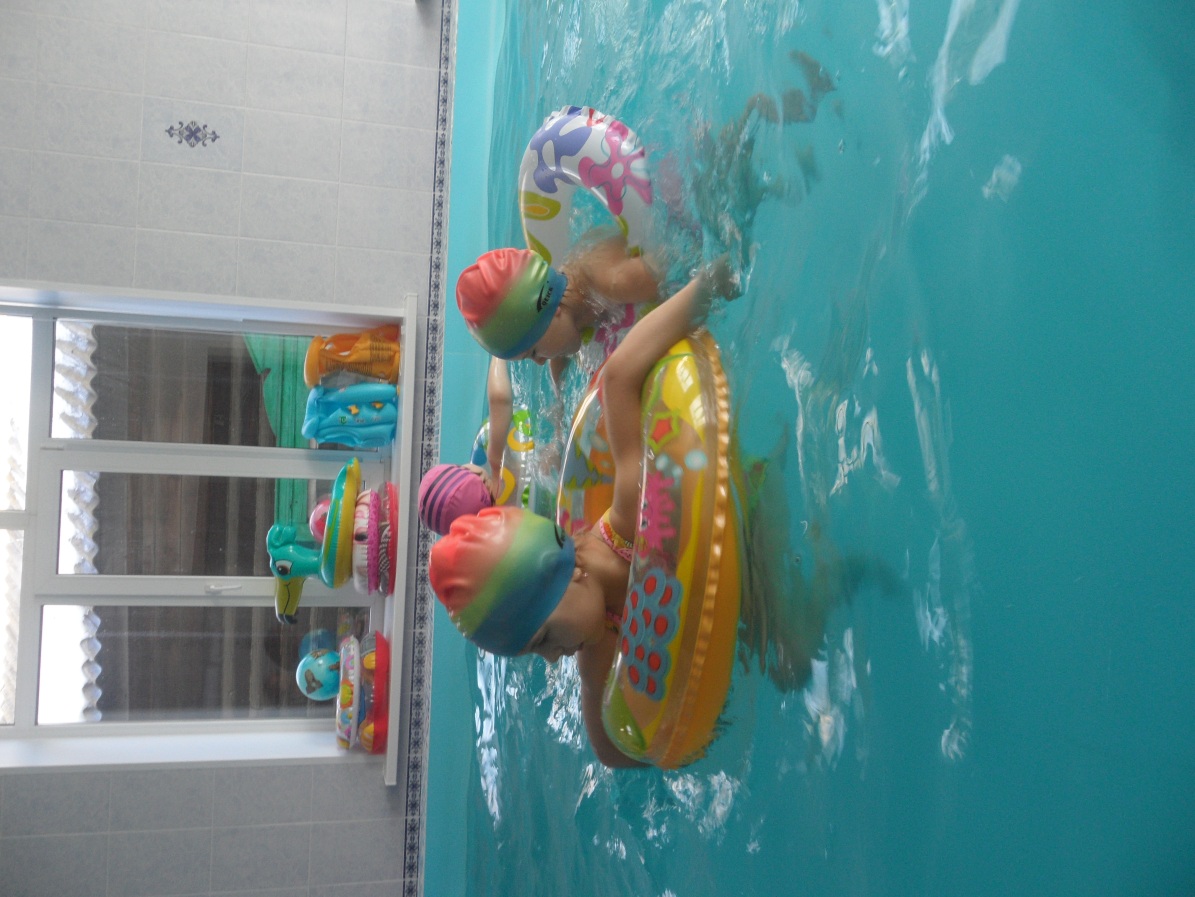 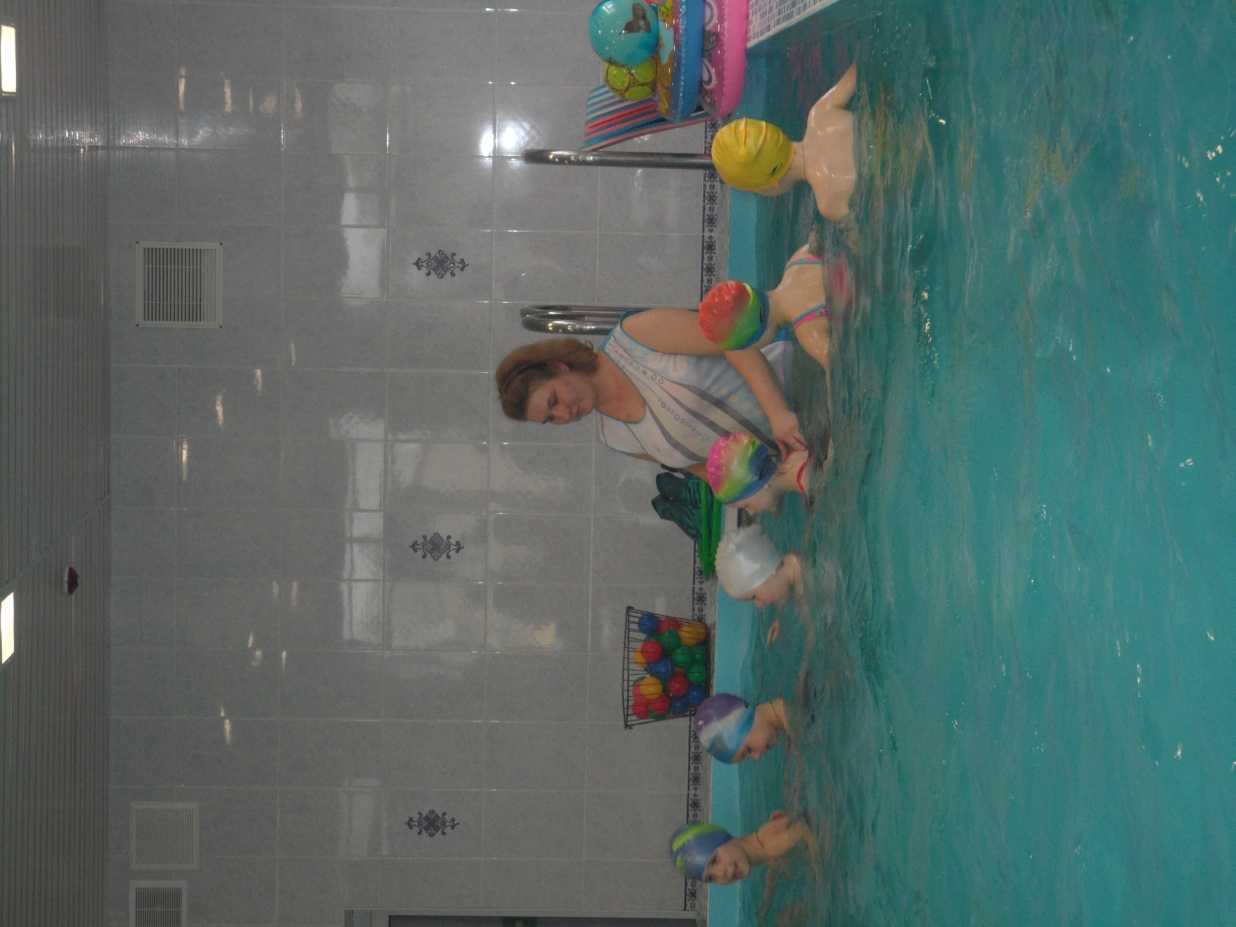 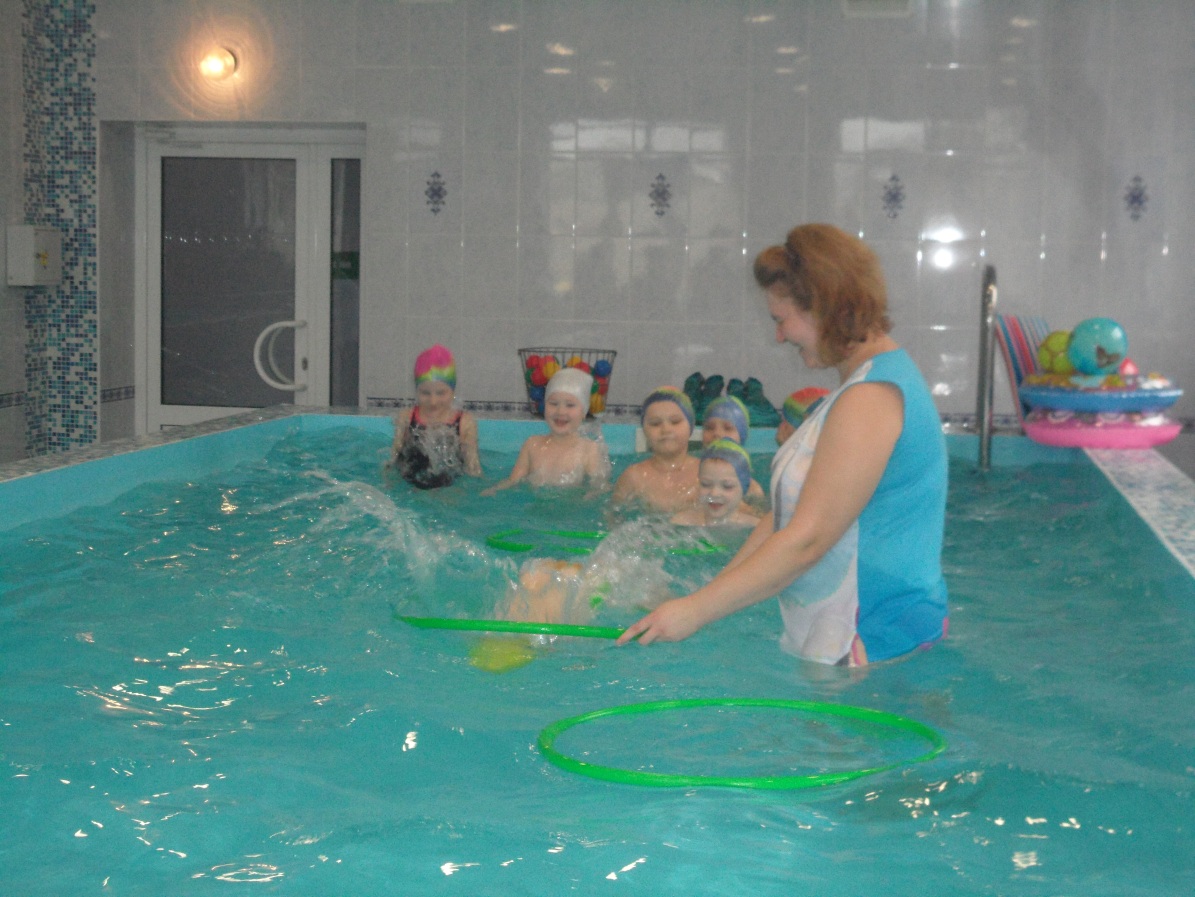 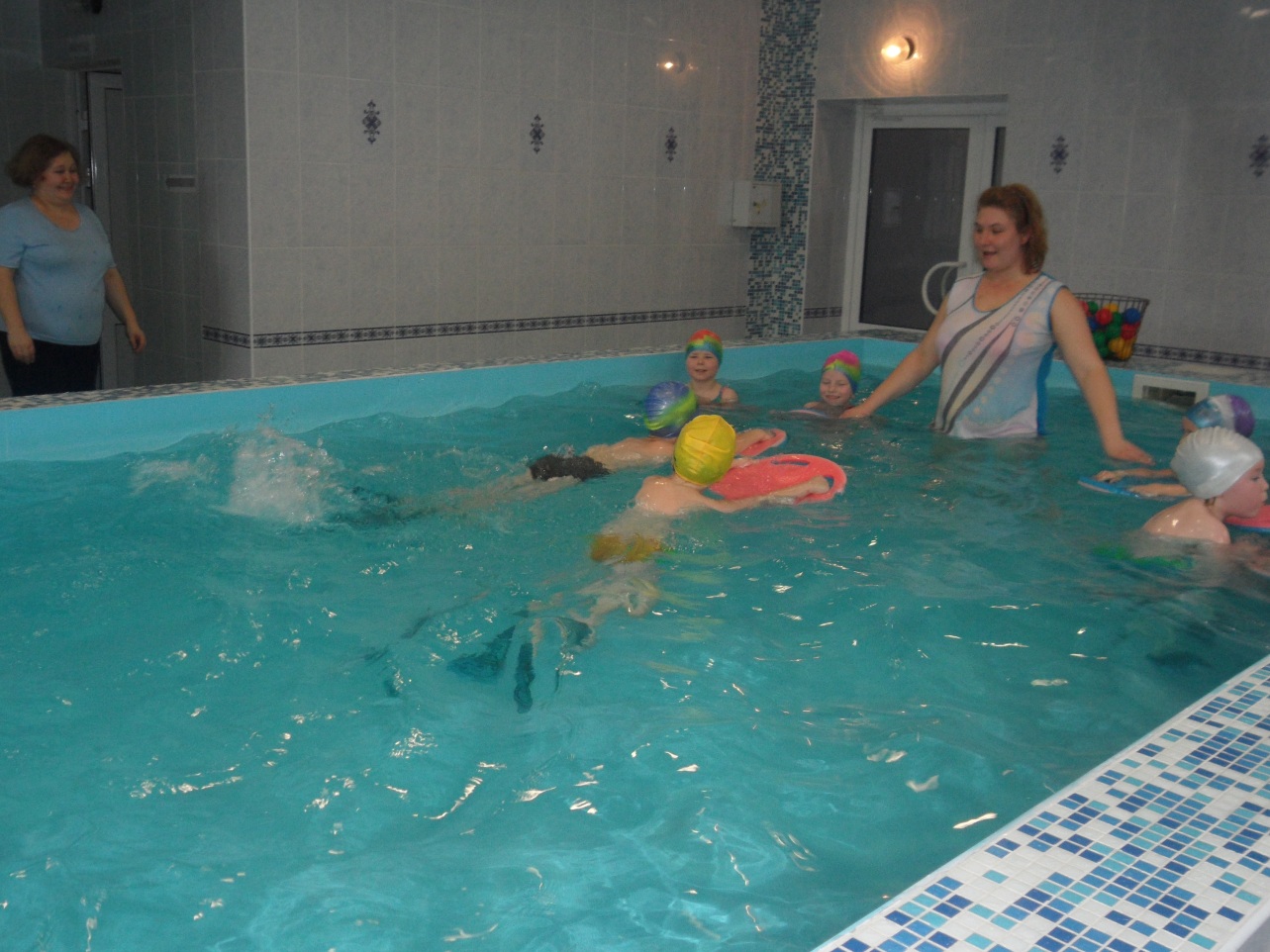 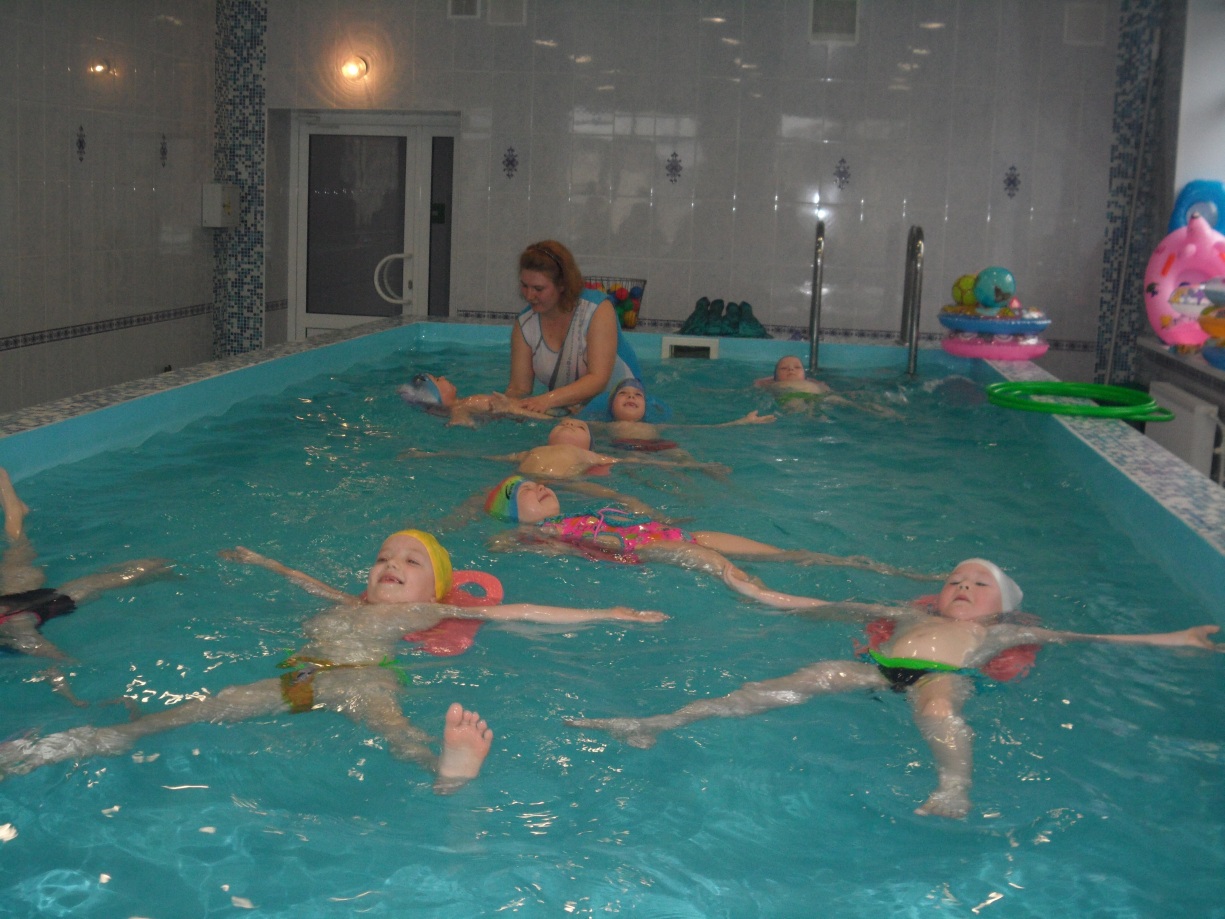